On Linear Communication Complexity for(Maximally) Fluid MPC
Alexander Bienstock, Daniel Escudero, Antigoni Polychroniadou
New York University
J.P. Morgan AI Research & J.P. Morgan AlgoCRYPT CoE
MPC in the (Traditional) Client-Server Model
And outsource expensive computation to servers (servers learn nothing)
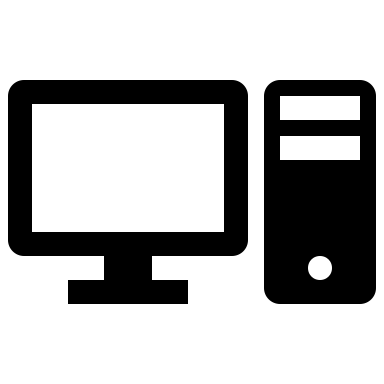 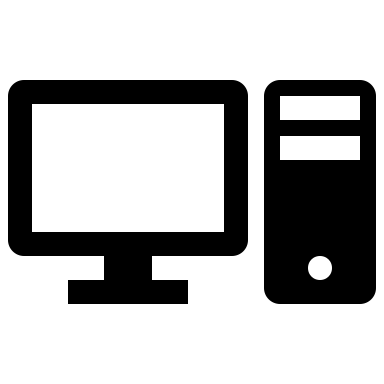 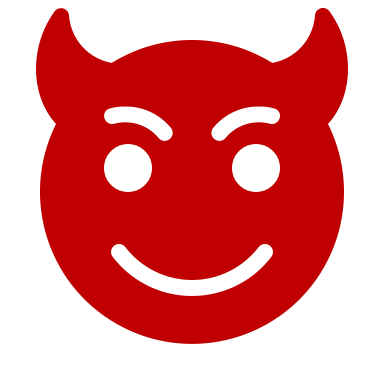 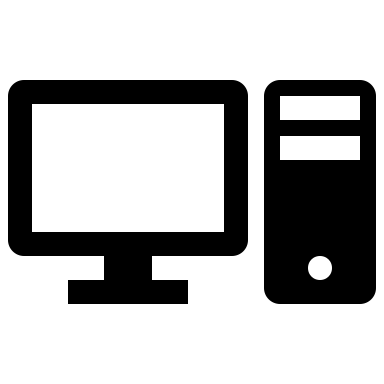 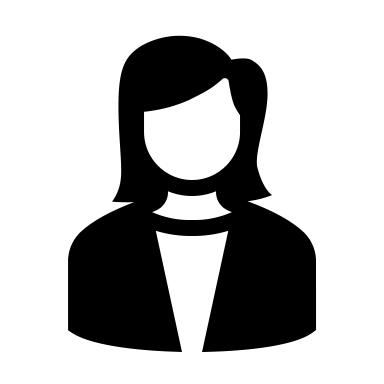 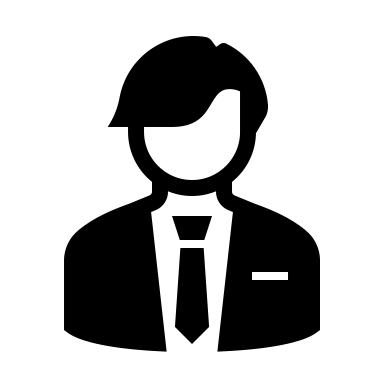 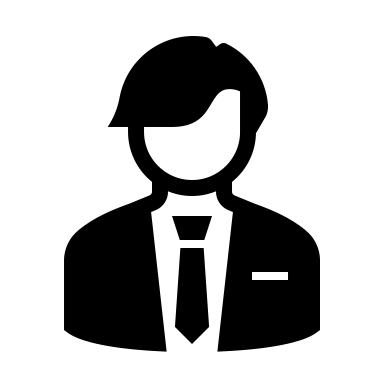 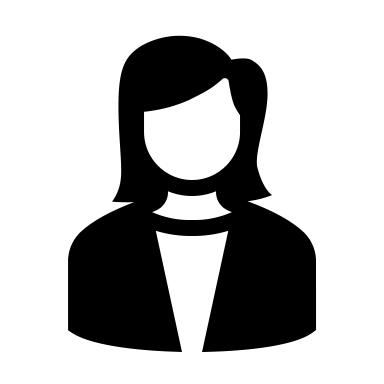 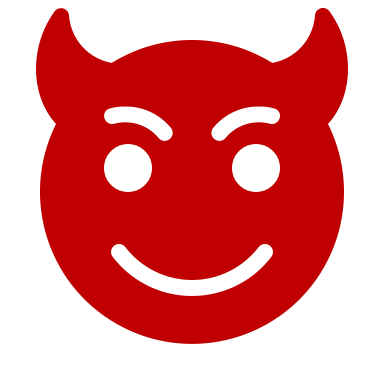 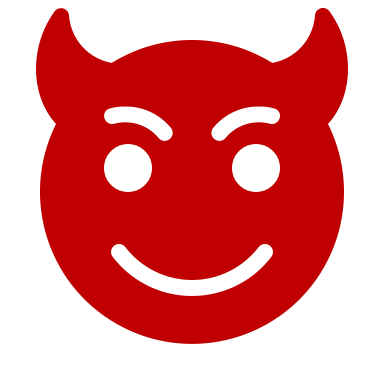 MPC in the (Traditional) Client-Server Model
And outsource expensive computation to servers (servers learn nothing)
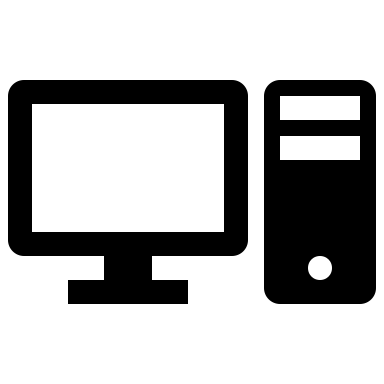 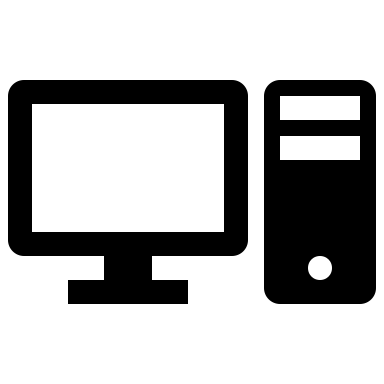 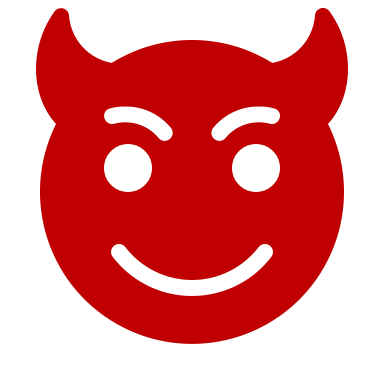 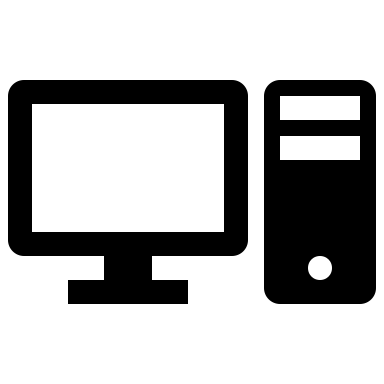 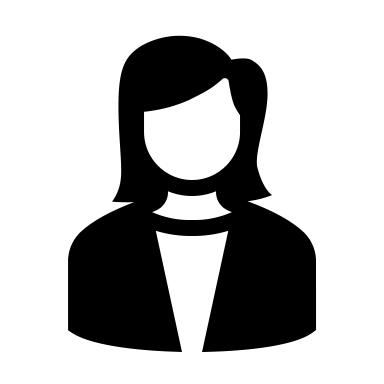 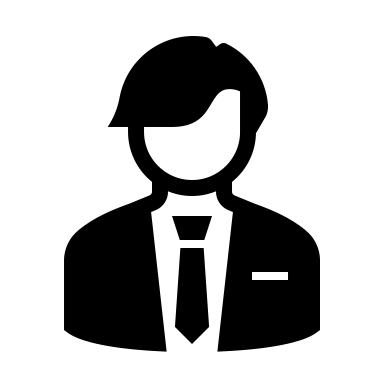 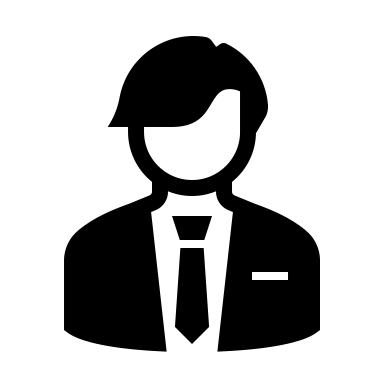 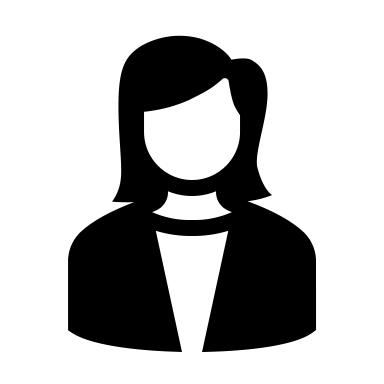 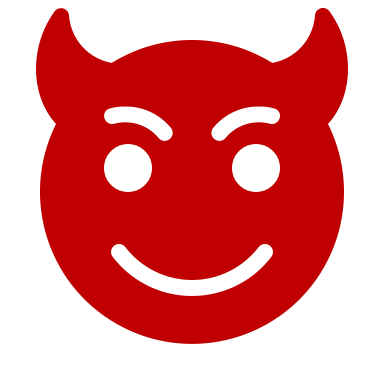 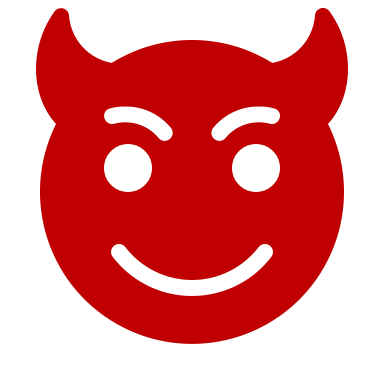 MPC in the (Traditional) Client-Server Model
And outsource expensive computation to servers (servers learn nothing)
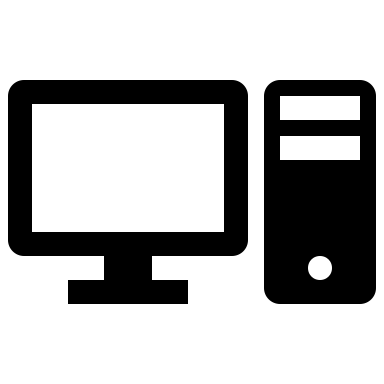 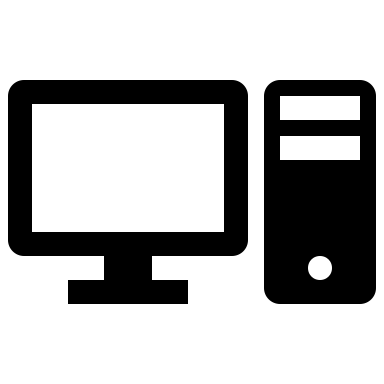 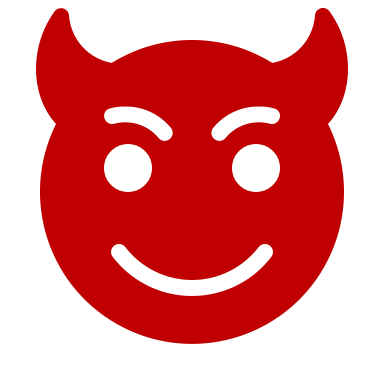 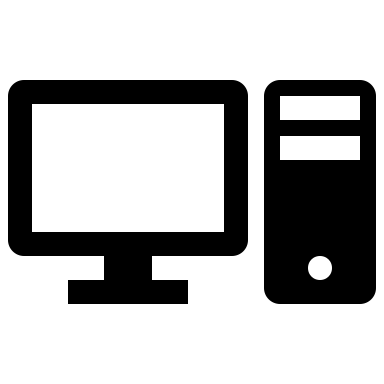 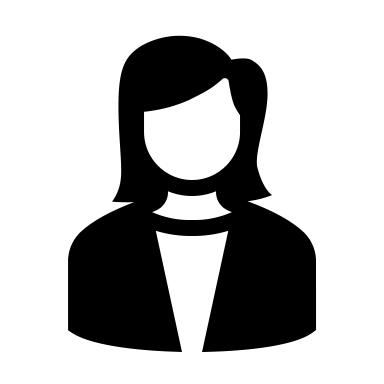 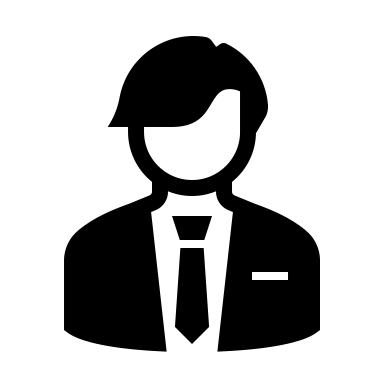 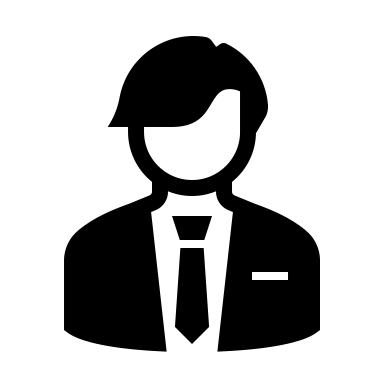 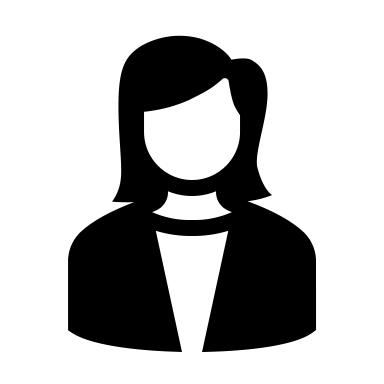 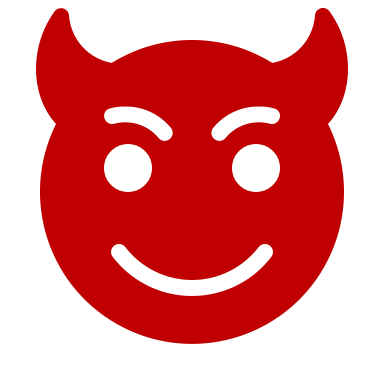 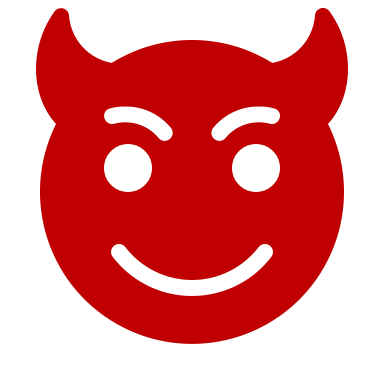 MPC in the (Traditional) Client-Server Model
And outsource expensive computation to servers (servers learn nothing)
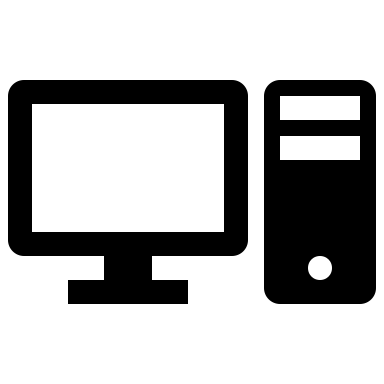 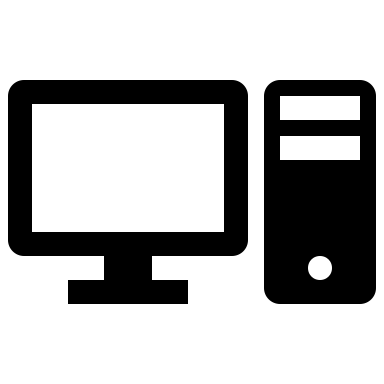 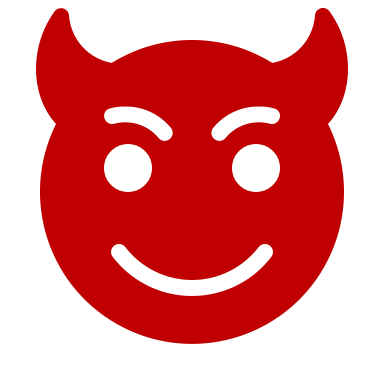 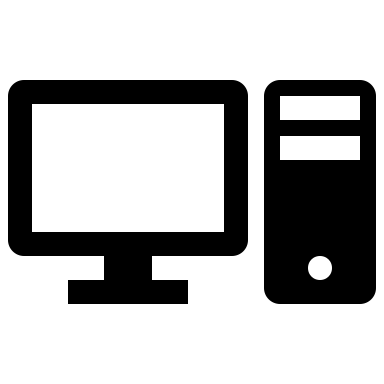 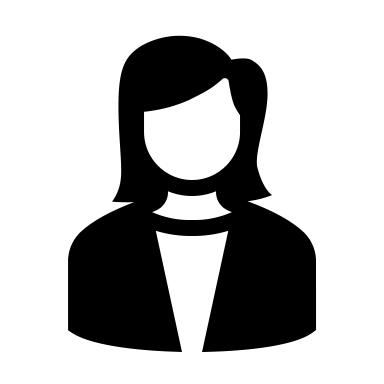 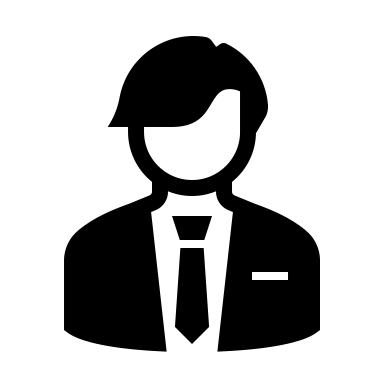 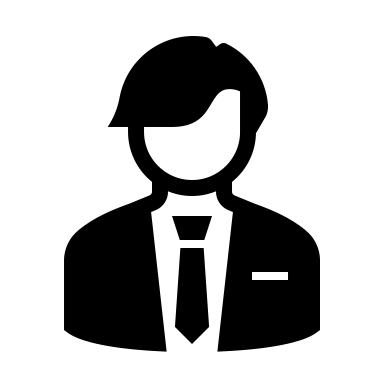 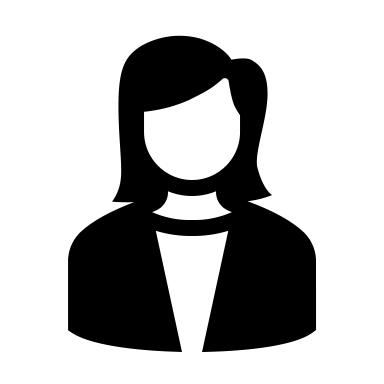 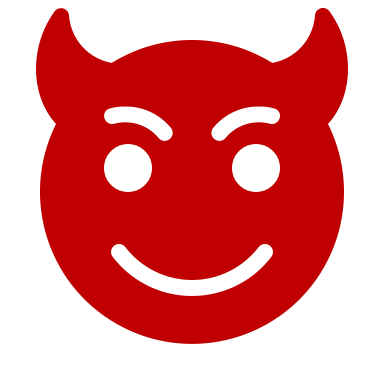 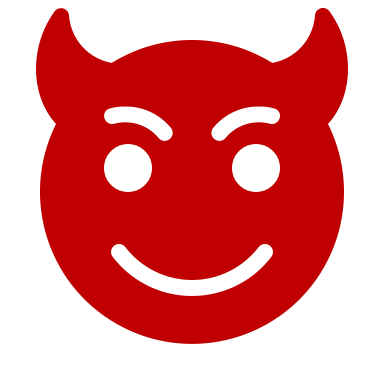 MPC in the (Traditional) Client-Server Model
And outsource expensive computation to servers (servers learn nothing)
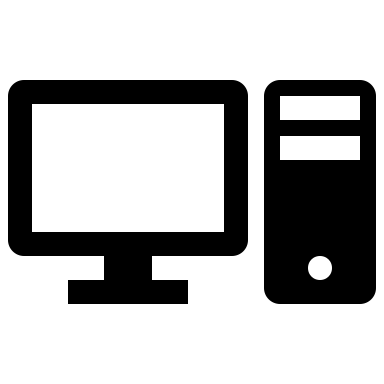 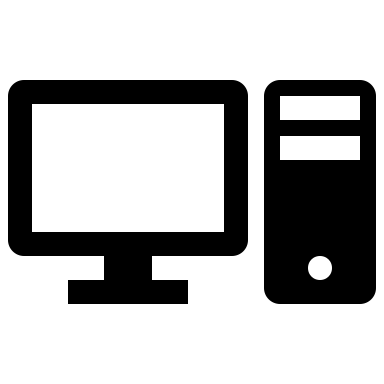 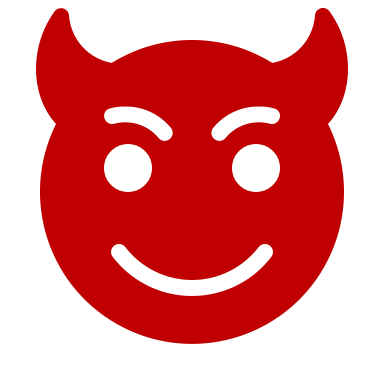 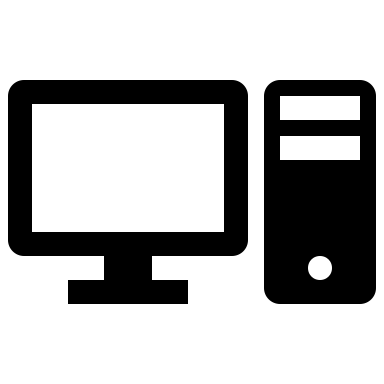 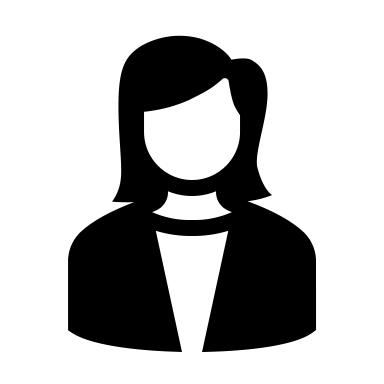 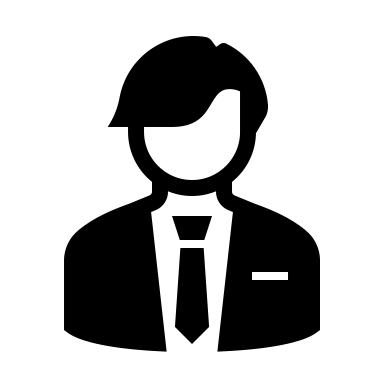 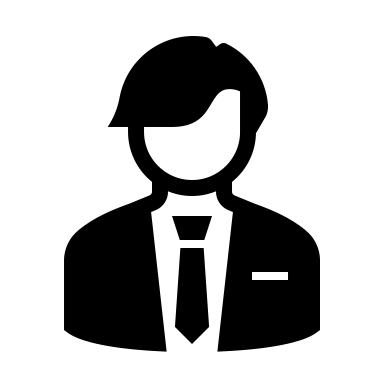 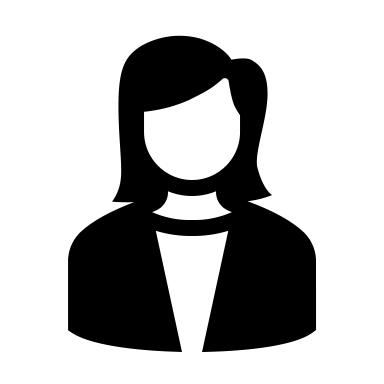 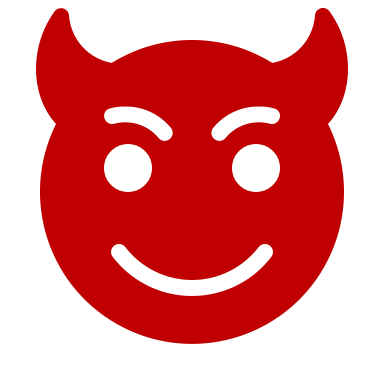 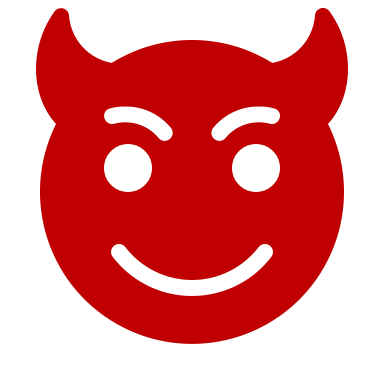 Limitations of Traditional Client-Server Model
Fluid MPC
But outsource expensive computation to committees of servers (servers learn nothing)
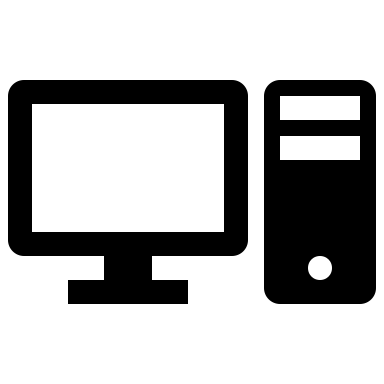 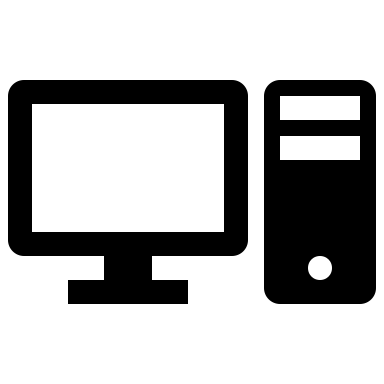 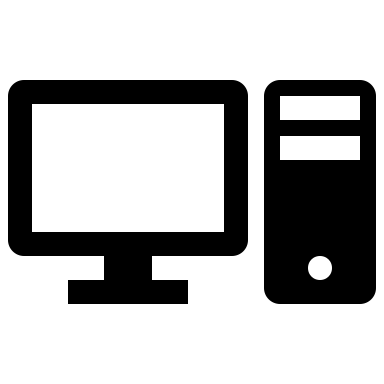 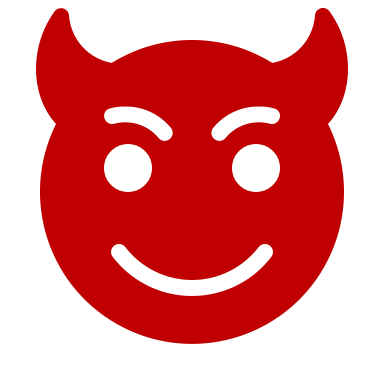 Committee 1
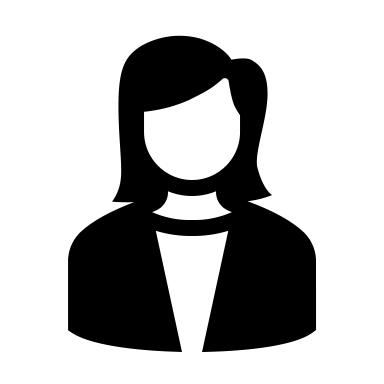 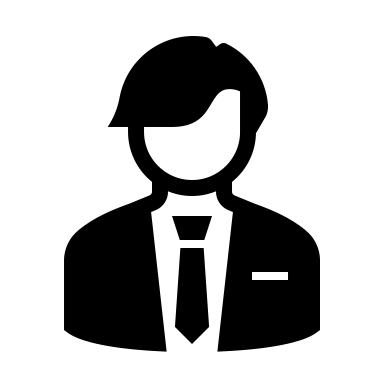 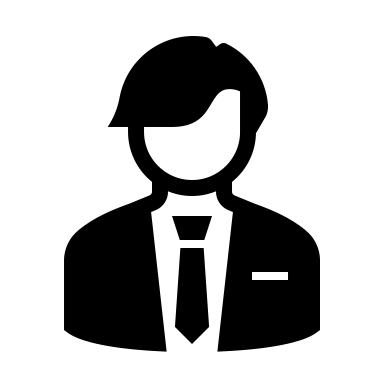 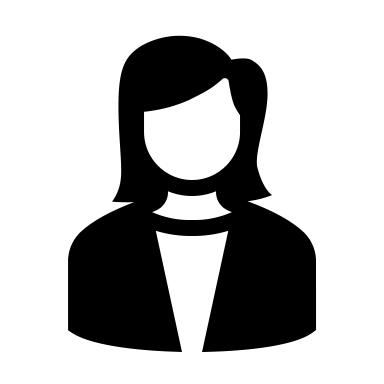 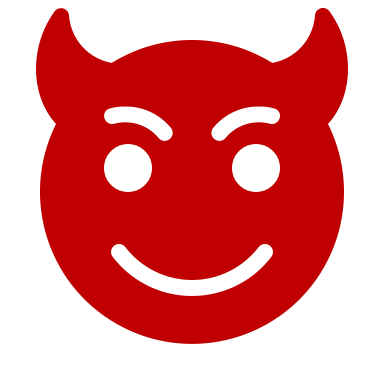 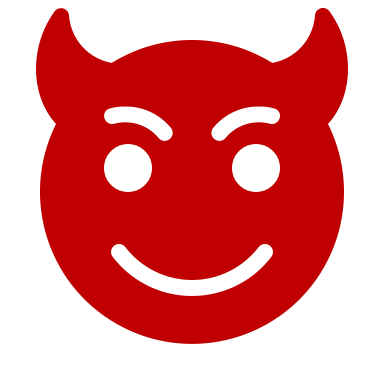 Fluid MPC
But outsource expensive computation to committees of servers (servers learn nothing)
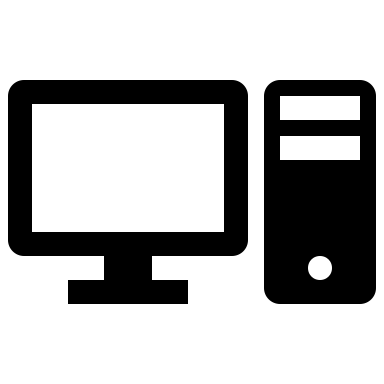 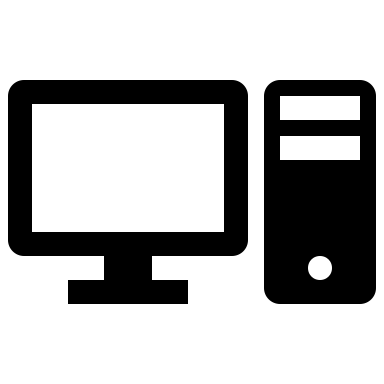 Maximal Fluidity: no intra-committee interaction
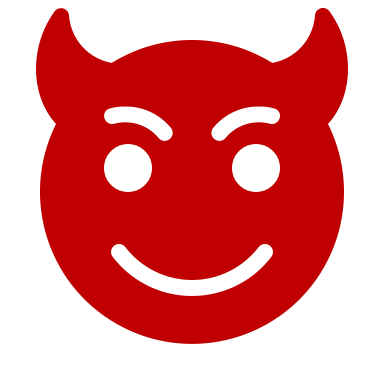 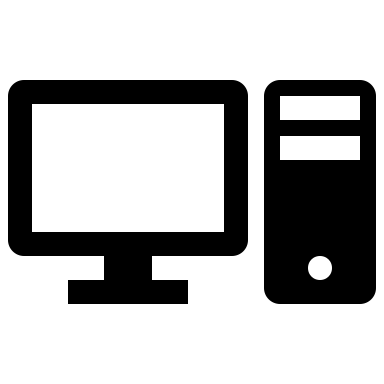 Committee 1
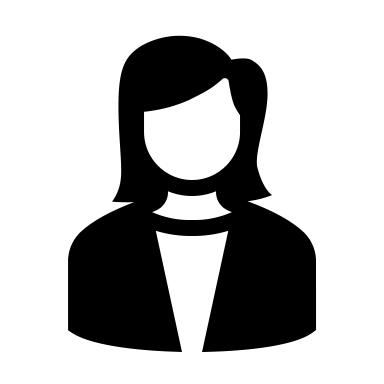 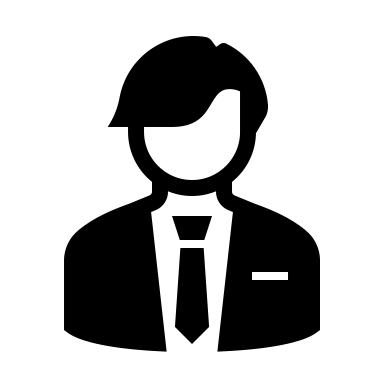 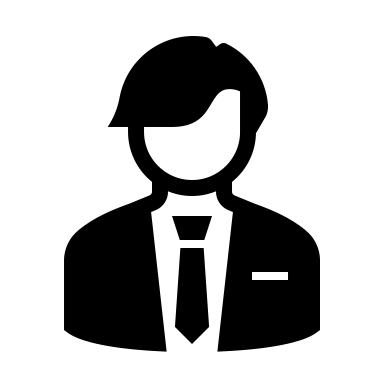 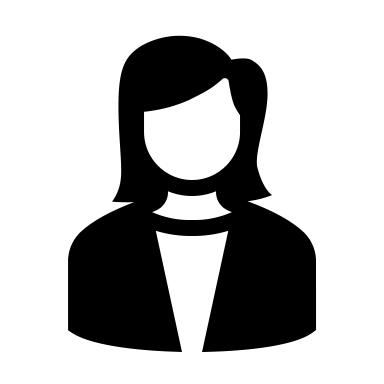 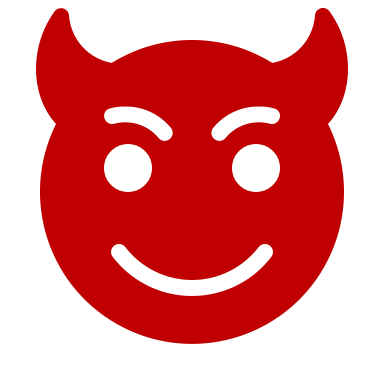 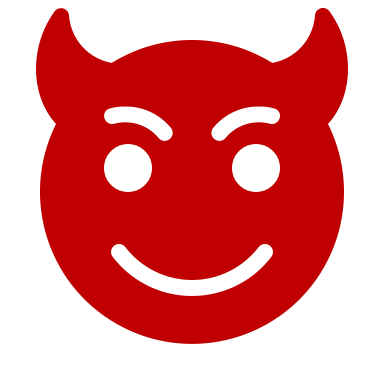 [Speaker Notes: Only point-to-point]
Fluid MPC
But outsource expensive computation to committees of servers (servers learn nothing)
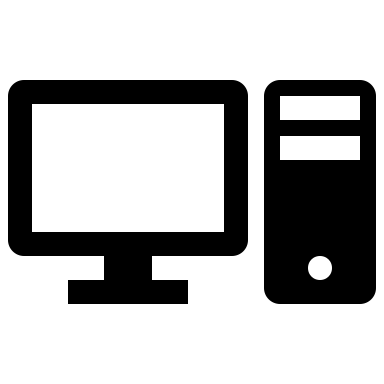 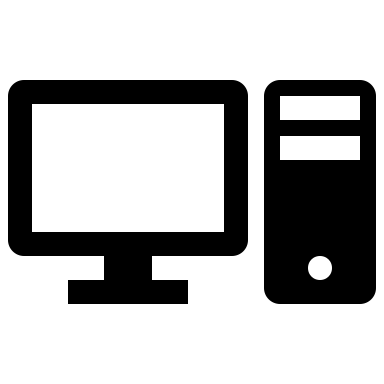 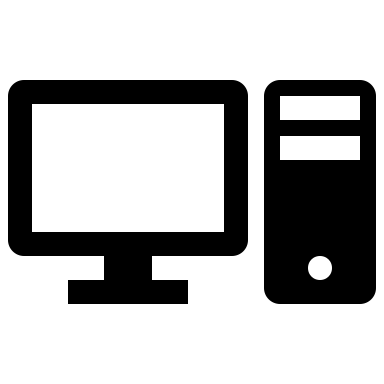 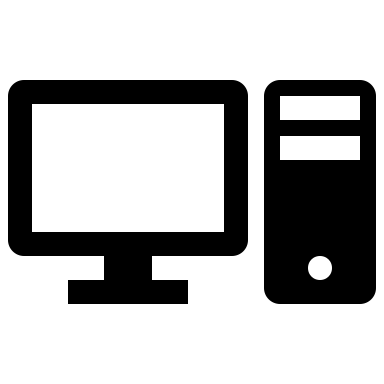 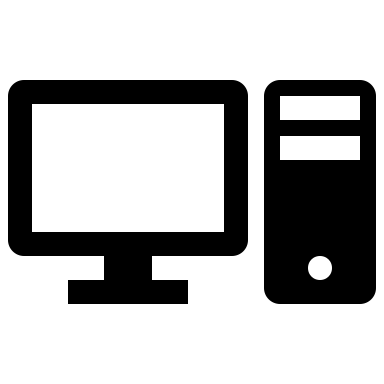 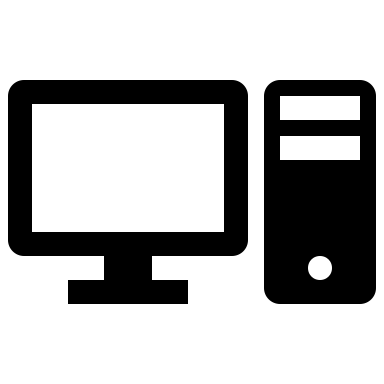 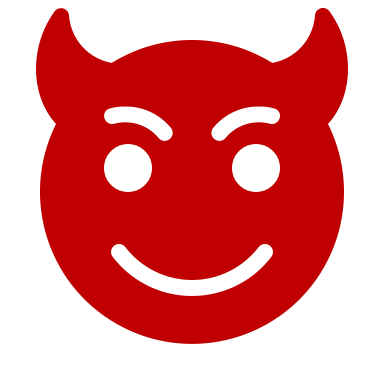 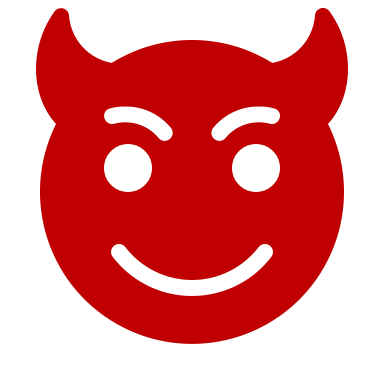 Committee 1
Committee 2
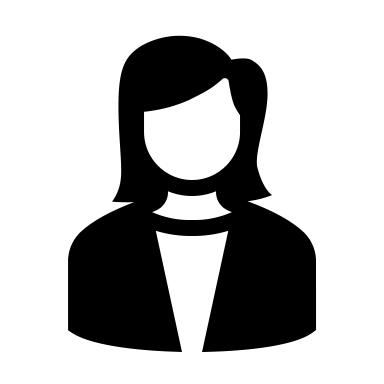 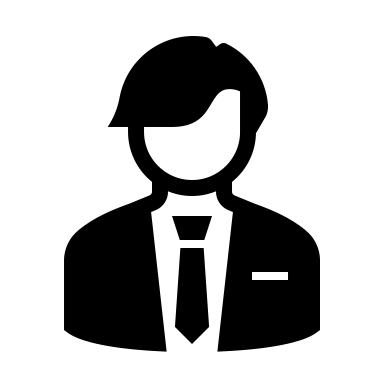 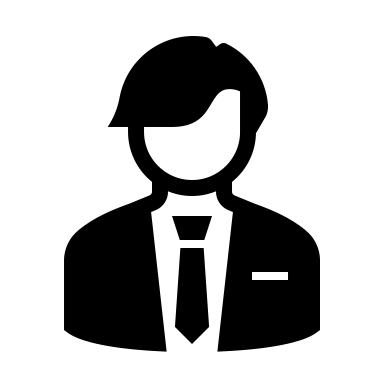 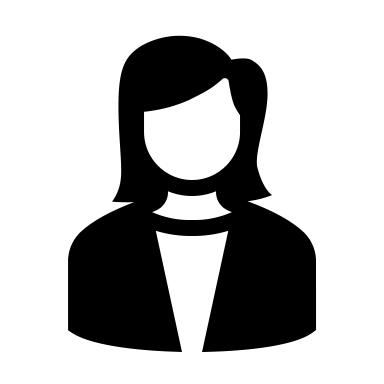 [Speaker Notes: Only point-to-point; communicate directly]
Fluid MPC
But outsource expensive computation to committees of servers (servers learn nothing)
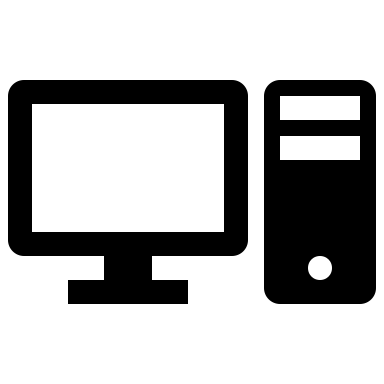 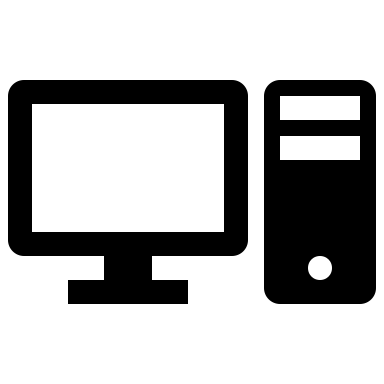 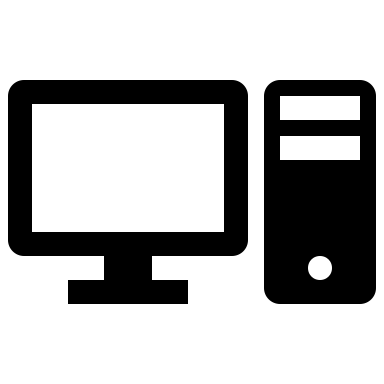 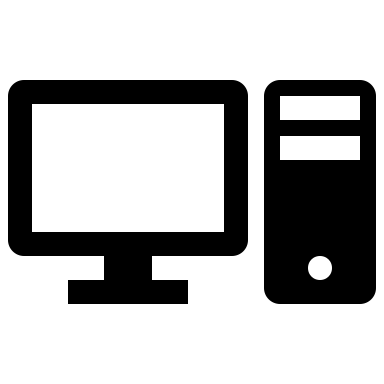 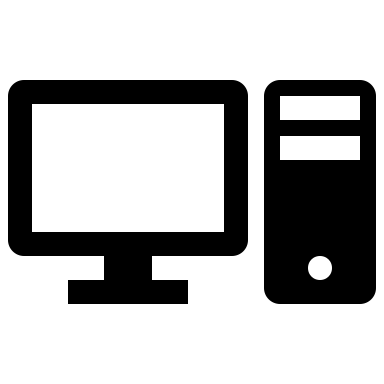 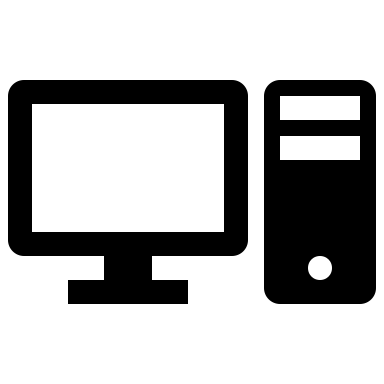 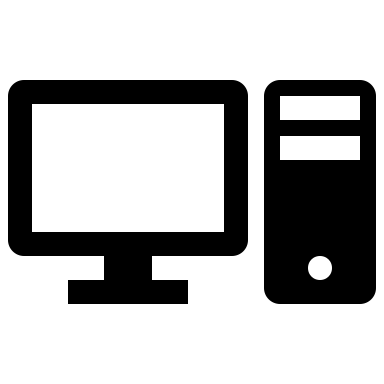 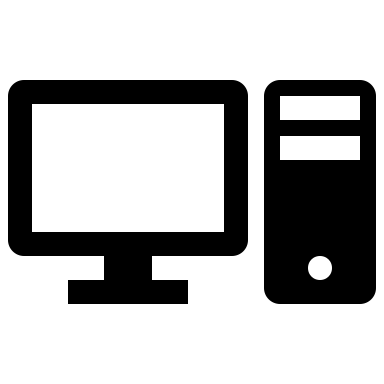 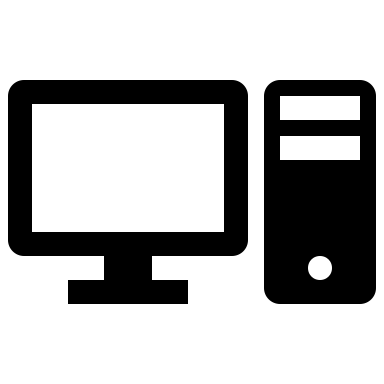 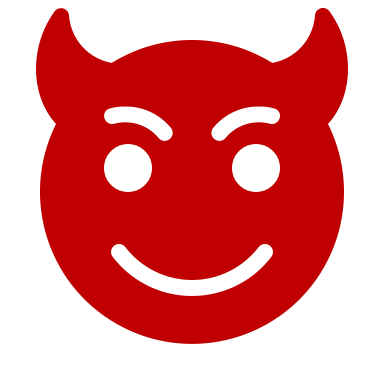 …
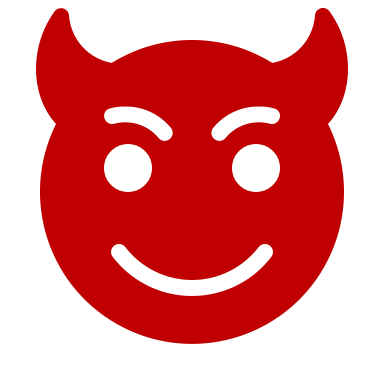 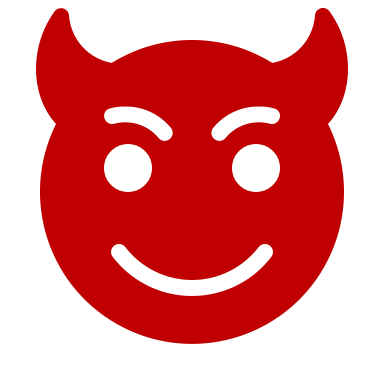 Committee 3
Committee 2
Committee m
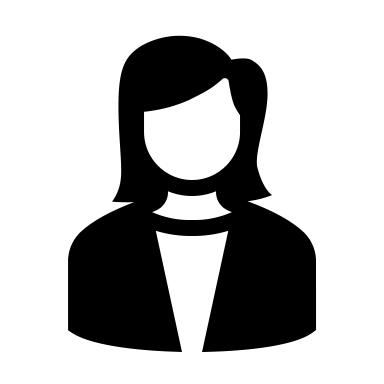 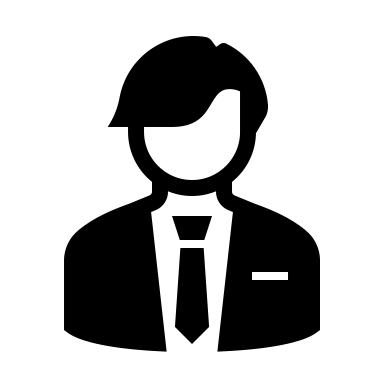 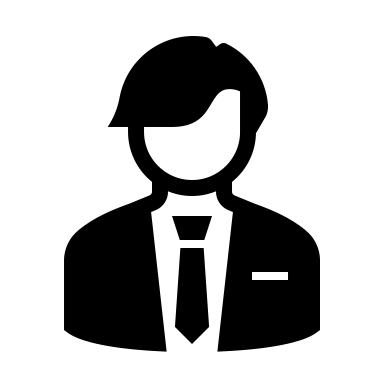 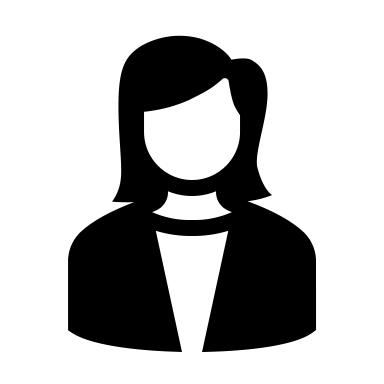 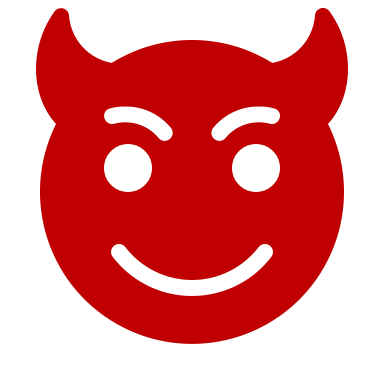 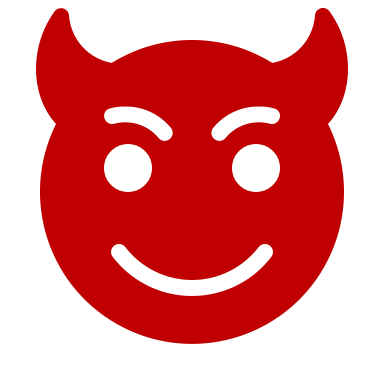 Fluid MPC
But outsource expensive computation to committees of servers (servers learn nothing)
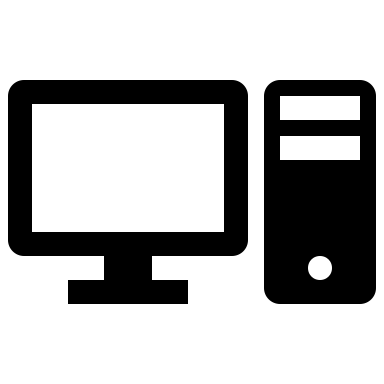 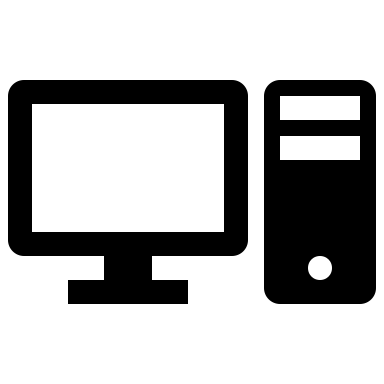 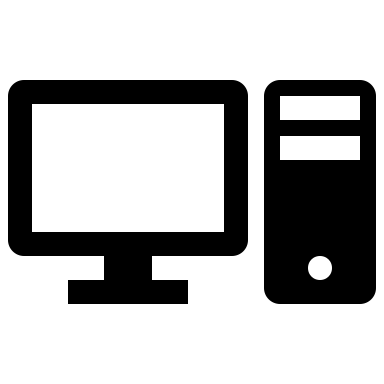 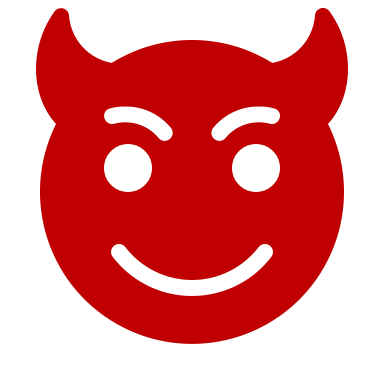 Committee m
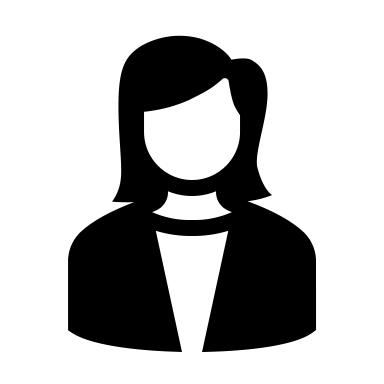 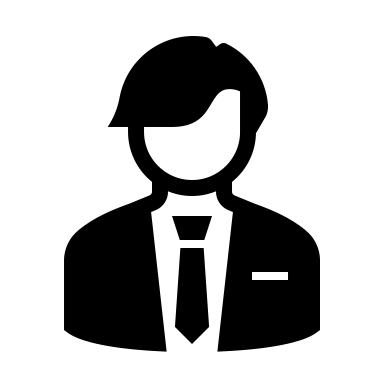 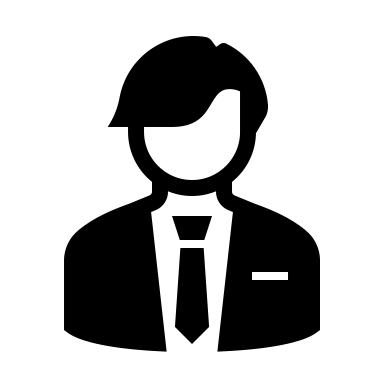 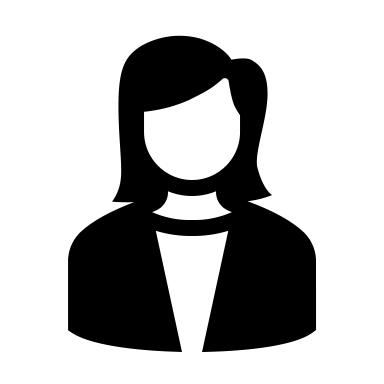 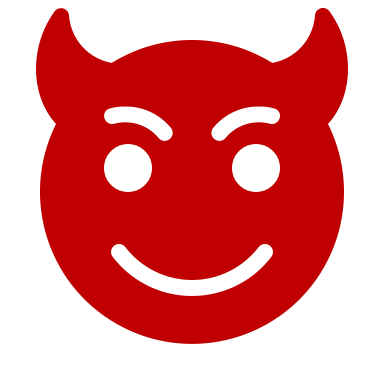 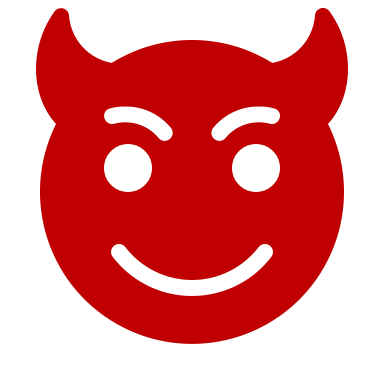 More Details on Fluid MPC Model
Current Fluid MPC Feasibility Results
Our Fluid MPC Contributions
Related Work
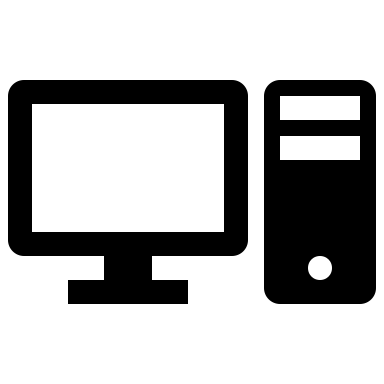 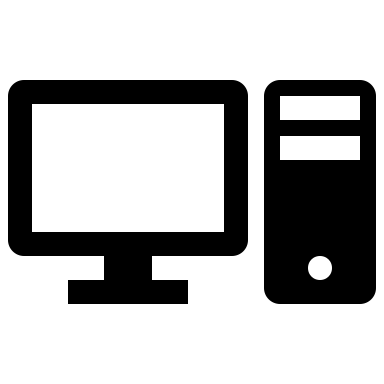 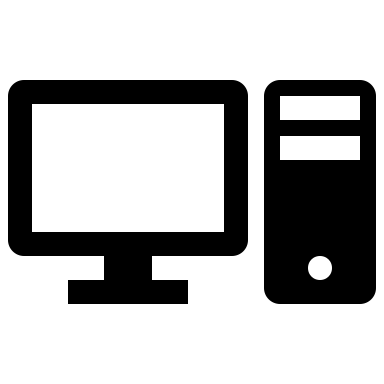 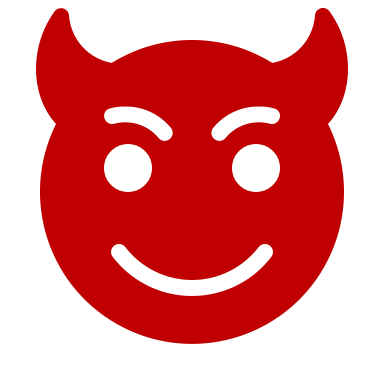 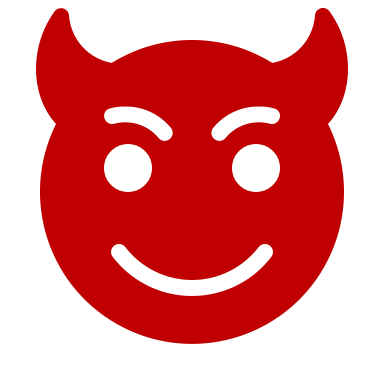 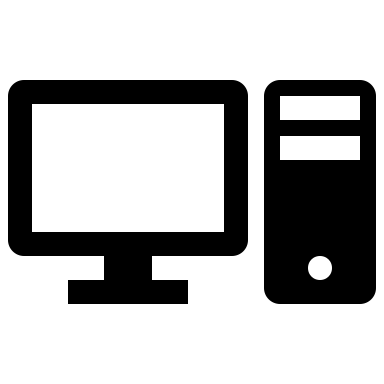 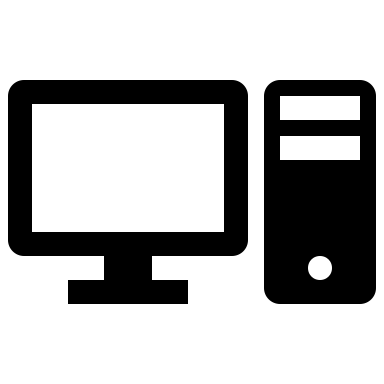 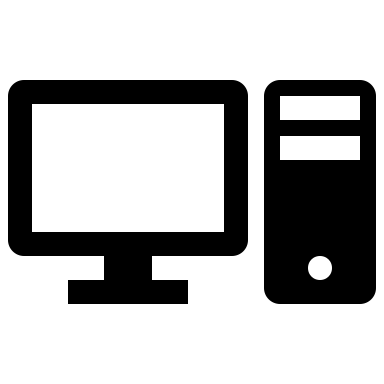 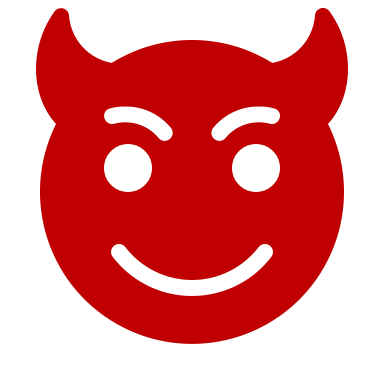 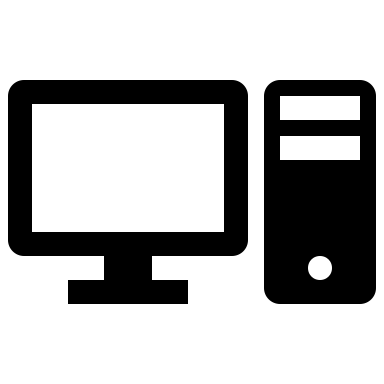 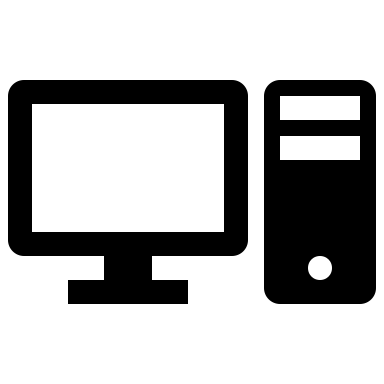 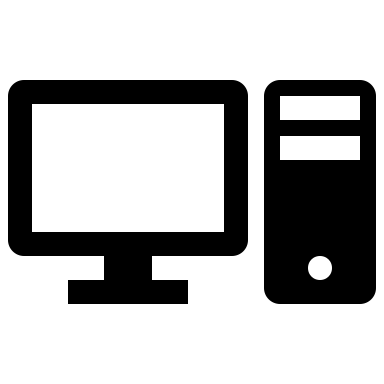 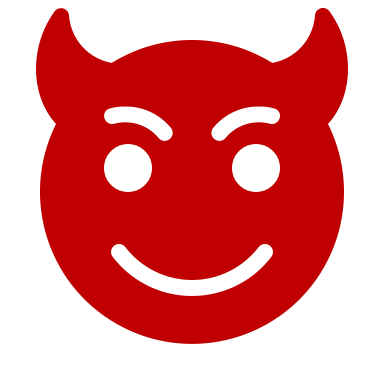 [Speaker Notes: Security – mask with random value….]
Core Fluid MPC Primitive:
Secure Message Transmission (SMT) with Committees
Secure Message Transmission (SMT) with Committees
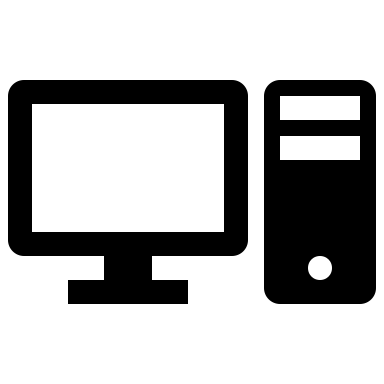 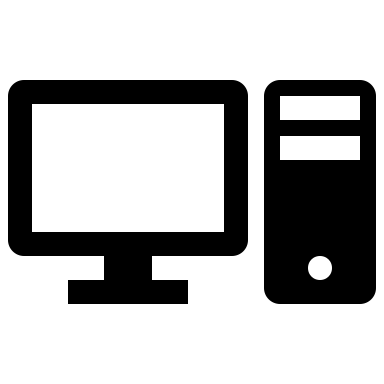 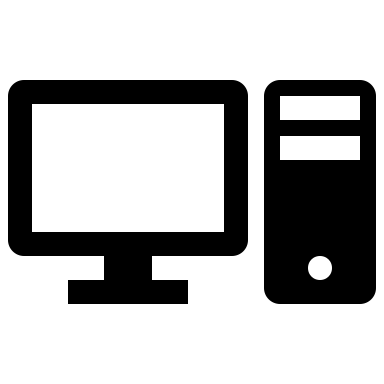 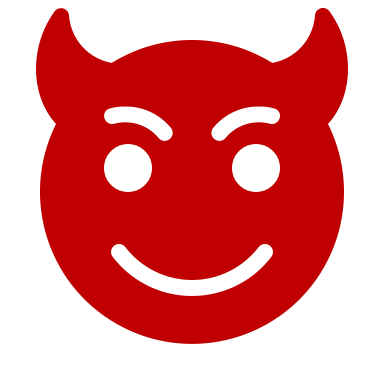 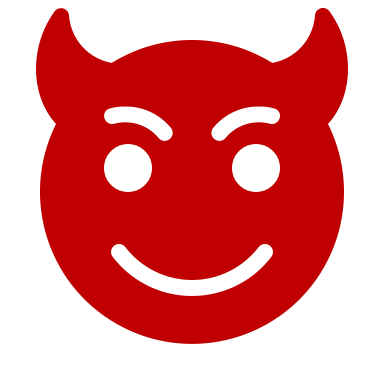 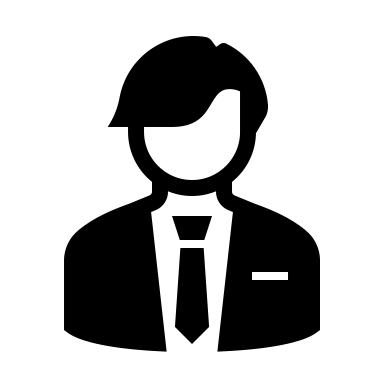 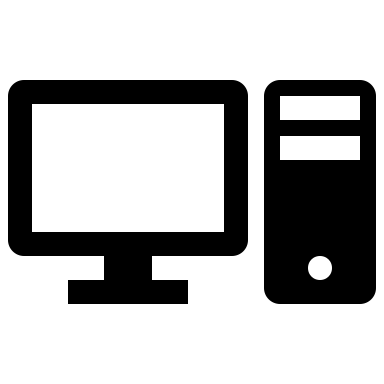 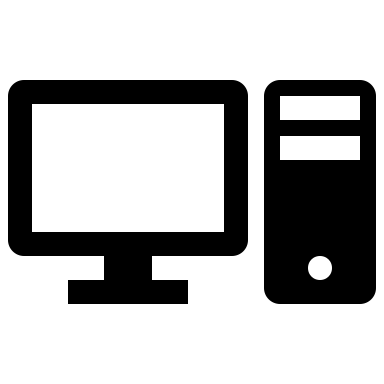 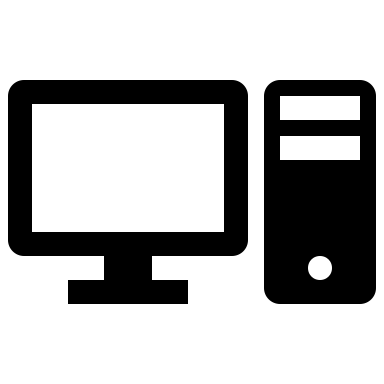 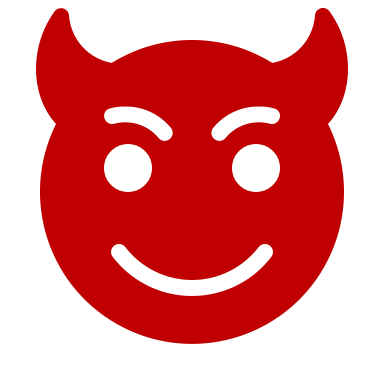 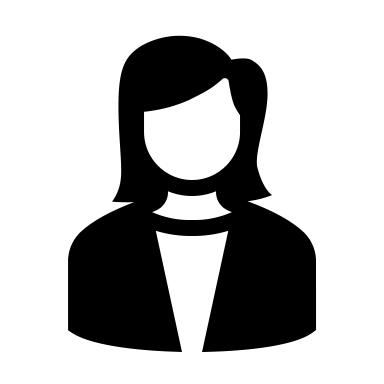 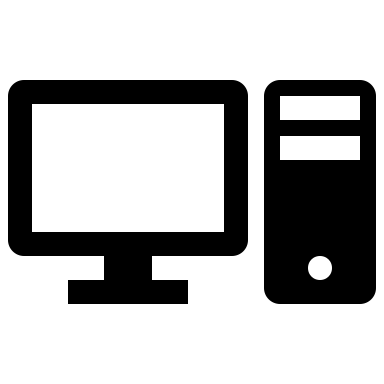 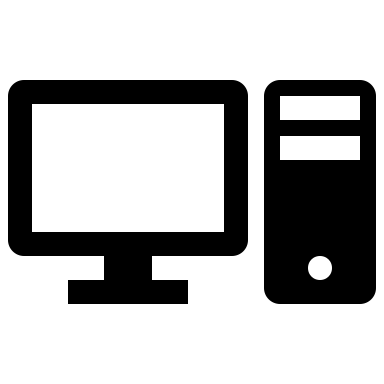 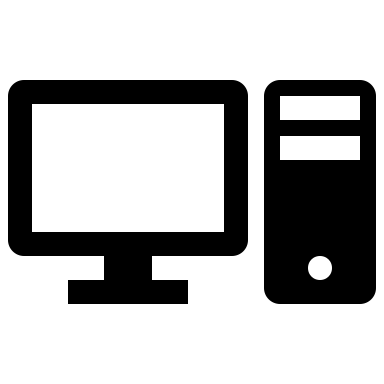 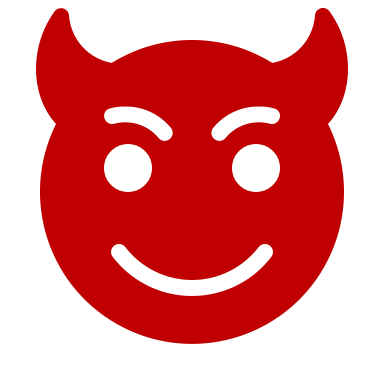 [Speaker Notes: Semi-honest!!!]
Secure Message Transmission (SMT) with Committees
[Speaker Notes: Extra communication in RS22 due to active security]
Honest Majority SMT Feasibility [CGG+21]
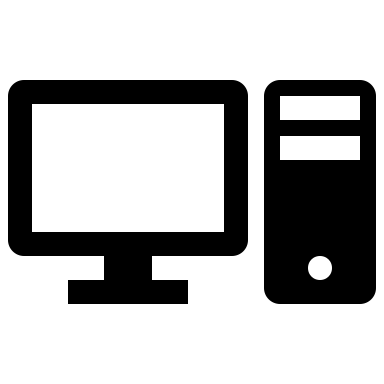 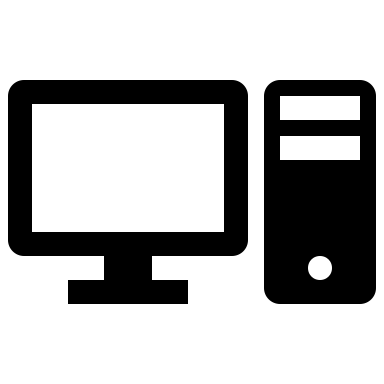 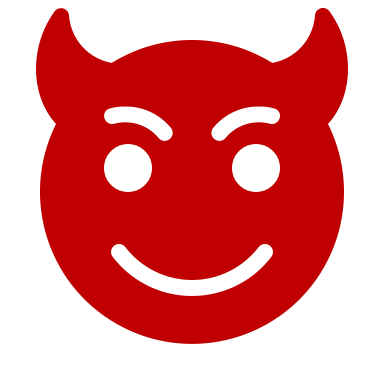 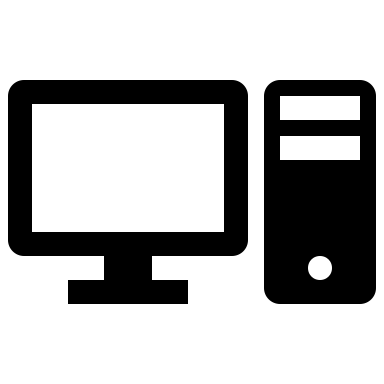 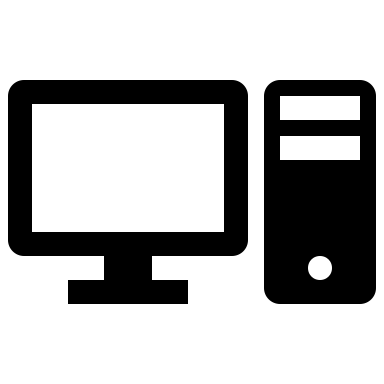 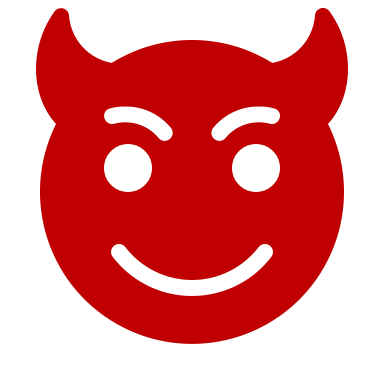 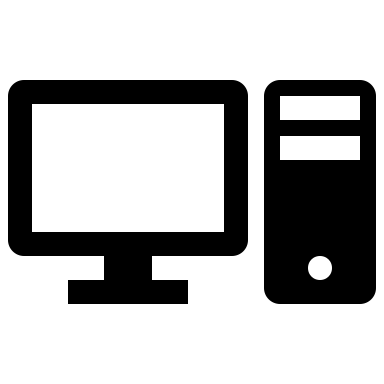 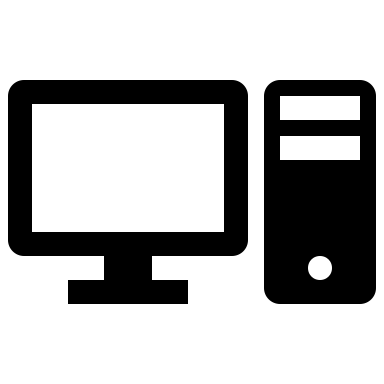 [Speaker Notes: Security!!!]
Our Honest Majority Linear SMT
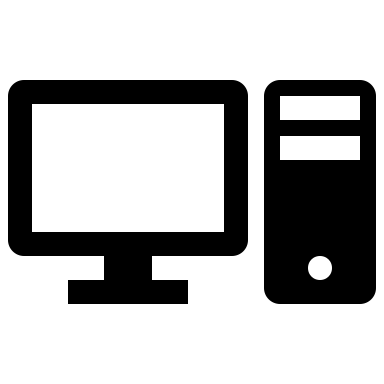 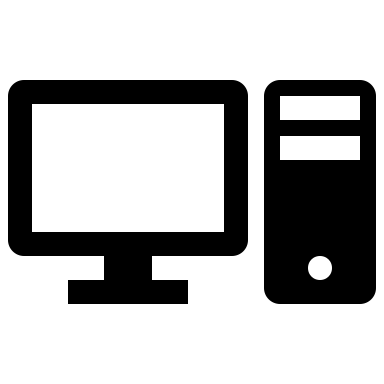 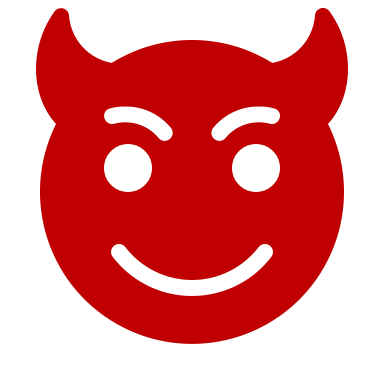 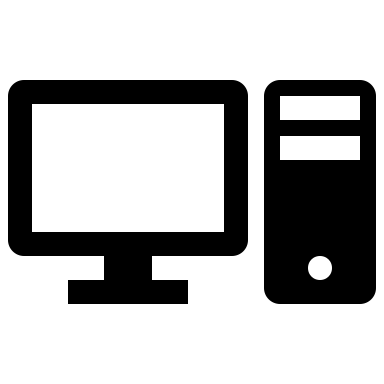 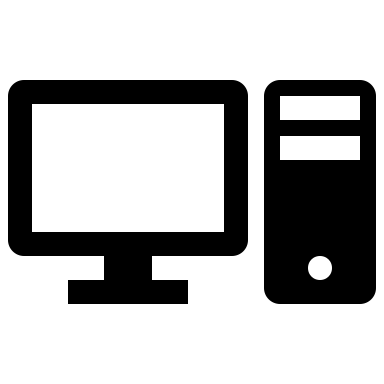 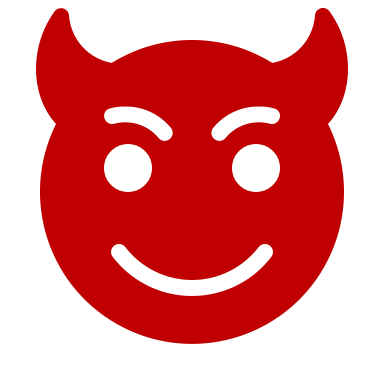 Still Secure!!
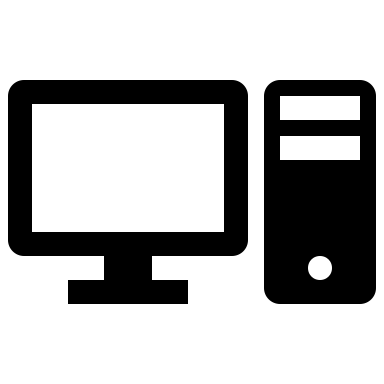 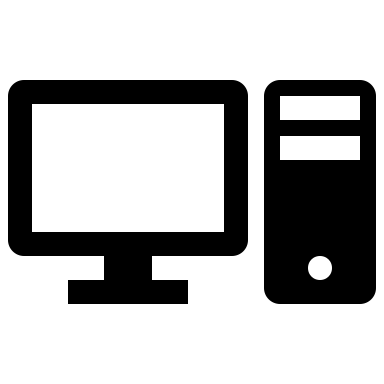 Our Honest Majority Linear SMT (Cont.)
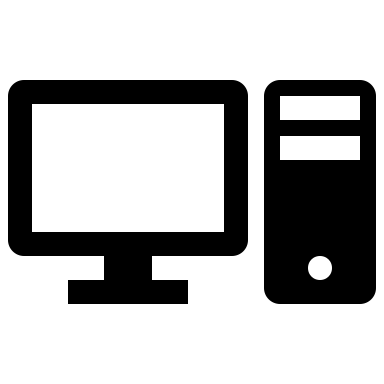 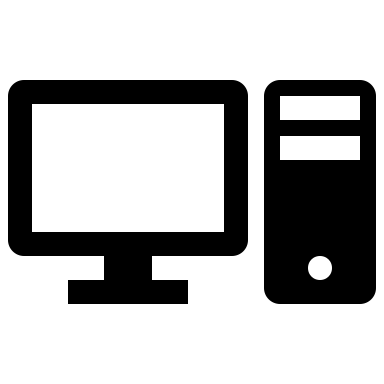 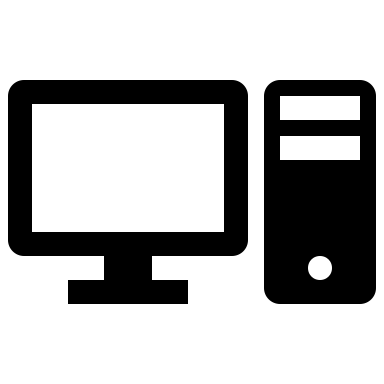 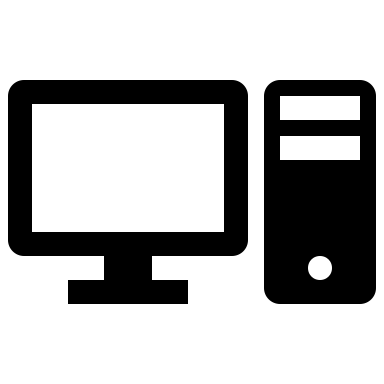 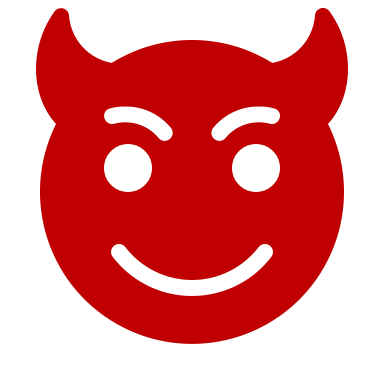 Still Secure!!
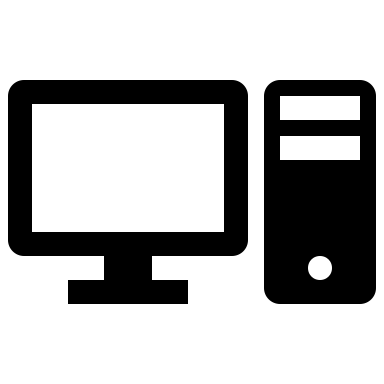 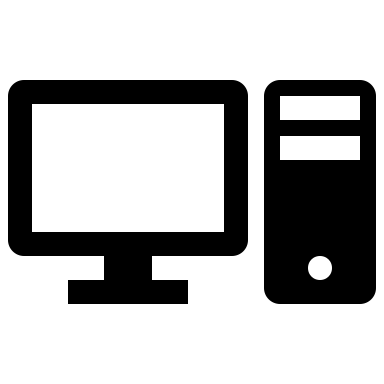 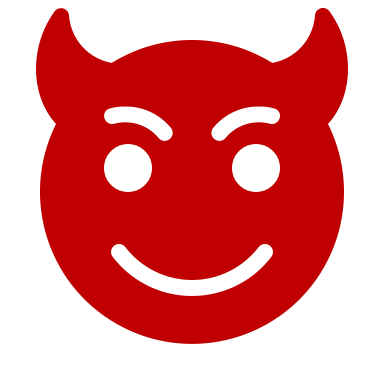 Dishonest Majority Linear SMT [RS22]
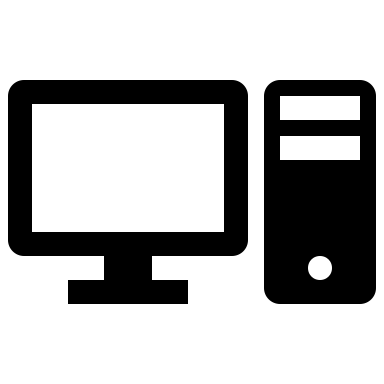 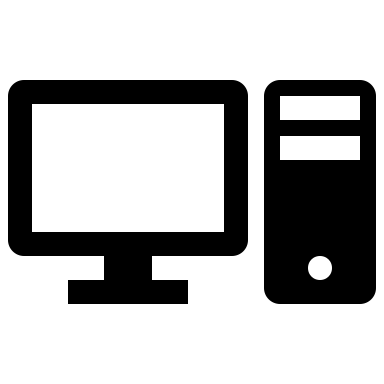 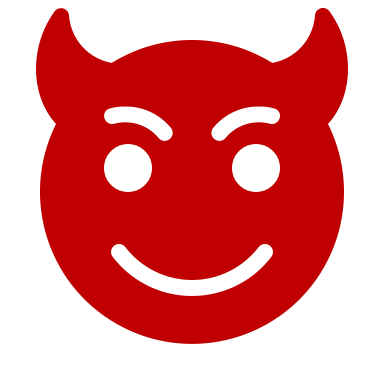 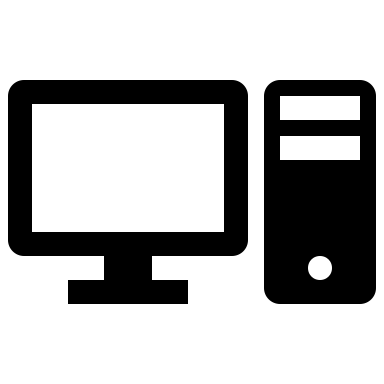 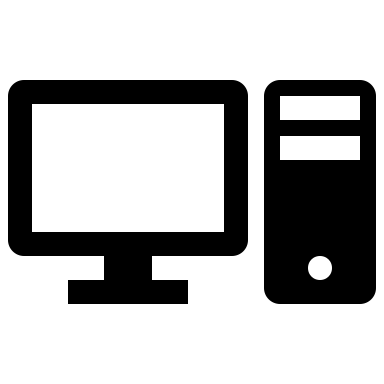 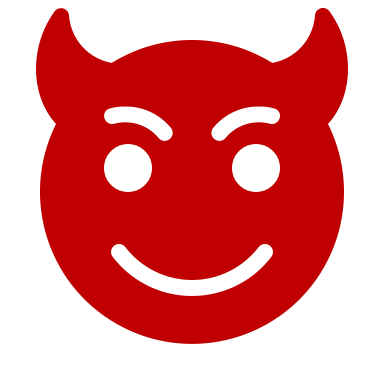 [Speaker Notes: Security!!!]
Dishonest Majority SMT Preprocessing Lower Bound
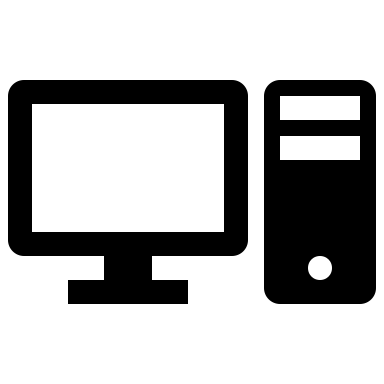 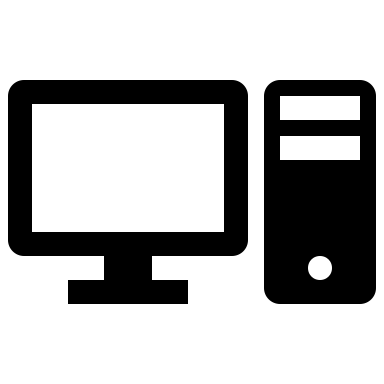 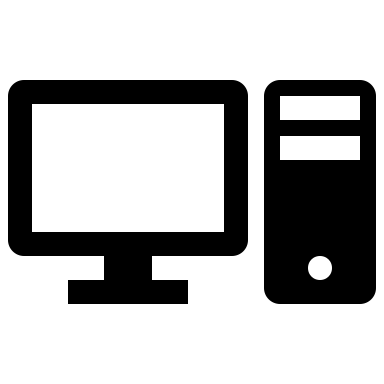 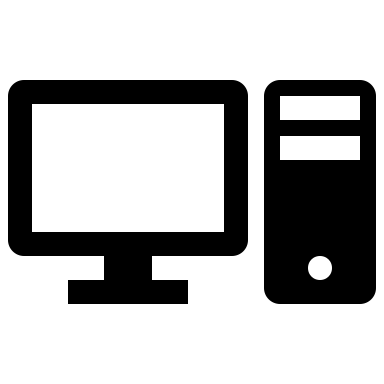 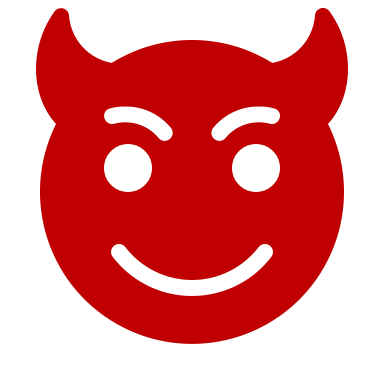 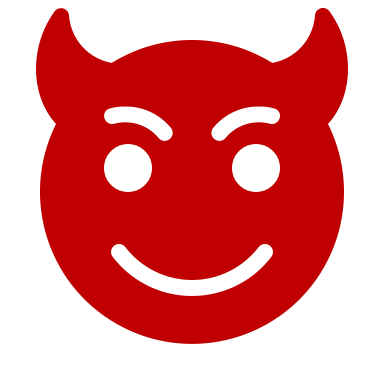 Overview of Remaining Protocol Details
Conclusion